故人西辞黄鹤楼，烟花三月下扬州。孤帆远影碧空尽，唯见长江天际流。
静  逸
孤  帆  远  影  碧  空  尽               唯  见  长  江  天  际  流
Early in the day it was whispered that we should sail in a boat, only thou and I, and never a soul in the world would know of this our pilgrimage to no country and to no end.
CHOICE IS THE BEGINNING OF HAPPINESS
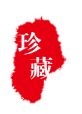 灵一和尚
《与元居士青山潭饮茶》
野泉烟火白云间，
坐饮香茶爱此山。
岩下维舟不忍去，
青溪流水暮潺潺。
流
Early in the day it was whispered that we should sail in a boat, only thou and I, and never a soul in the world would know of this our pilgrimage to no country and to no end.
孤帆远影碧空尽
气 度
映水色不别，向月光还度。倾在荷叶中，有时看是露。时间的演变，承载着记忆的画卷，如冰冻的水晶。
故人西辞黄鹤楼，烟花三月下扬州。孤帆远影碧空尽，唯见长江天际流。
CHOICE IS THE BEGINNING OF HAPPINESS， CHOICE IS THE BEGINNING OF HAPPINESS
冰冻的水晶
Early in the day it was whispered that we should sail in a boat, only thou and I, and never a soul in the world would know of this
CHOICE IS THE BEGINNING OF HAPPINESS
宁/静/平/和/境/界/致/远
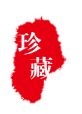 CHOICE IS THE BEGINNING OF HAPPINESS
佛性禅心
有一种生活，值得等待，有一种生活，来自花园国度；
澄净透明的空气里，阳光穿过浓密的树叶，洒照在飘满花香的千亩土地上。
赤足走在花园中，耳旁隐隐传来鸟儿的呢喃……
时时充盈活力、自由、亲善与和谐，来自花园国度的原味生活，
总是如此轻易的让你爱上，就算是等待，也是一种美丽……
【               】
净
静
境
映水色不别，向月光还度。倾在荷叶中，有时看是露。时间的演变，承载着记忆的画卷，如冰冻的水晶。
映水色不别，向月光还度。倾在荷叶中，有时看是露。时间的演变，承载着记忆的画卷，如冰冻的水晶。
映水色不别，向月光还度。倾在荷叶中，有时看是露。时间的演变，承载着记忆的画卷，如冰冻的水晶。
CHOICE IS THE BEGINNING OF HAPPINESS， CHOICE IS THE BEGINNING OF HAPPINESS
CHOICE IS THE BEGINNING OF HAPPINESS， CHOICE IS THE BEGINNING OF HAPPINESS
CHOICE IS THE BEGINNING OF HAPPINESS， CHOICE IS THE BEGINNING OF HAPPINESS
冰冻的水晶
冰冻的水晶
冰冻的水晶
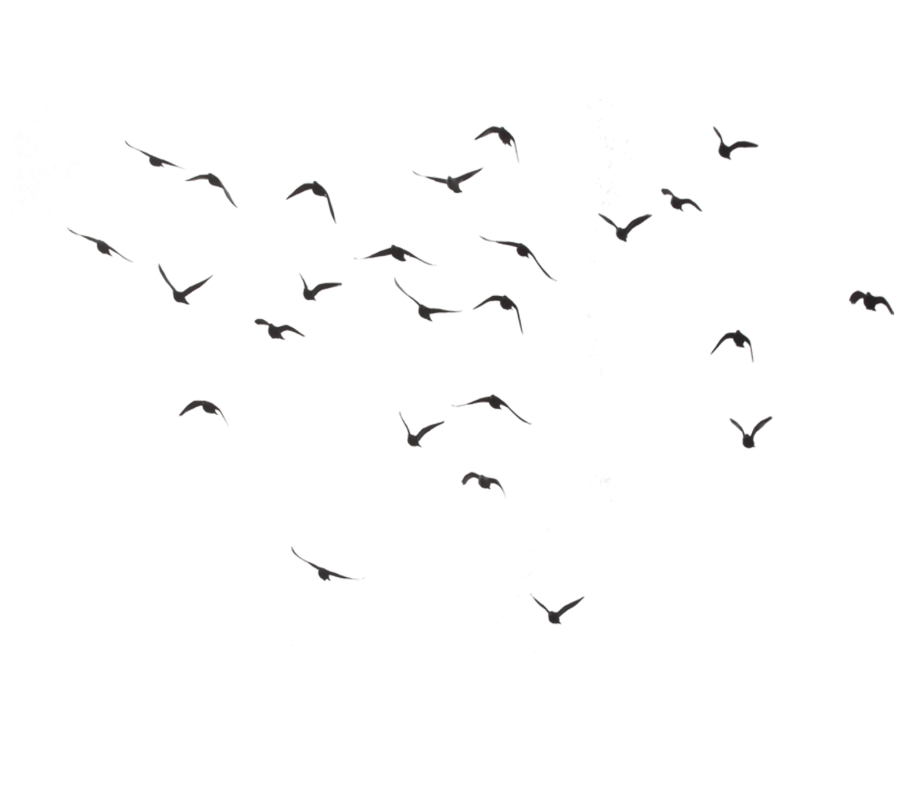 故人西辞黄鹤楼，烟花三月下扬州。孤帆远影碧空尽，唯见长江天际流。
Early in the day it was whispered that we should sail in a boat, only thou and I, and never a soul in the world would know of this our pilgrimage to no country and to no end.
CHOICE IS THE BEGINNING OF HAPPINESS
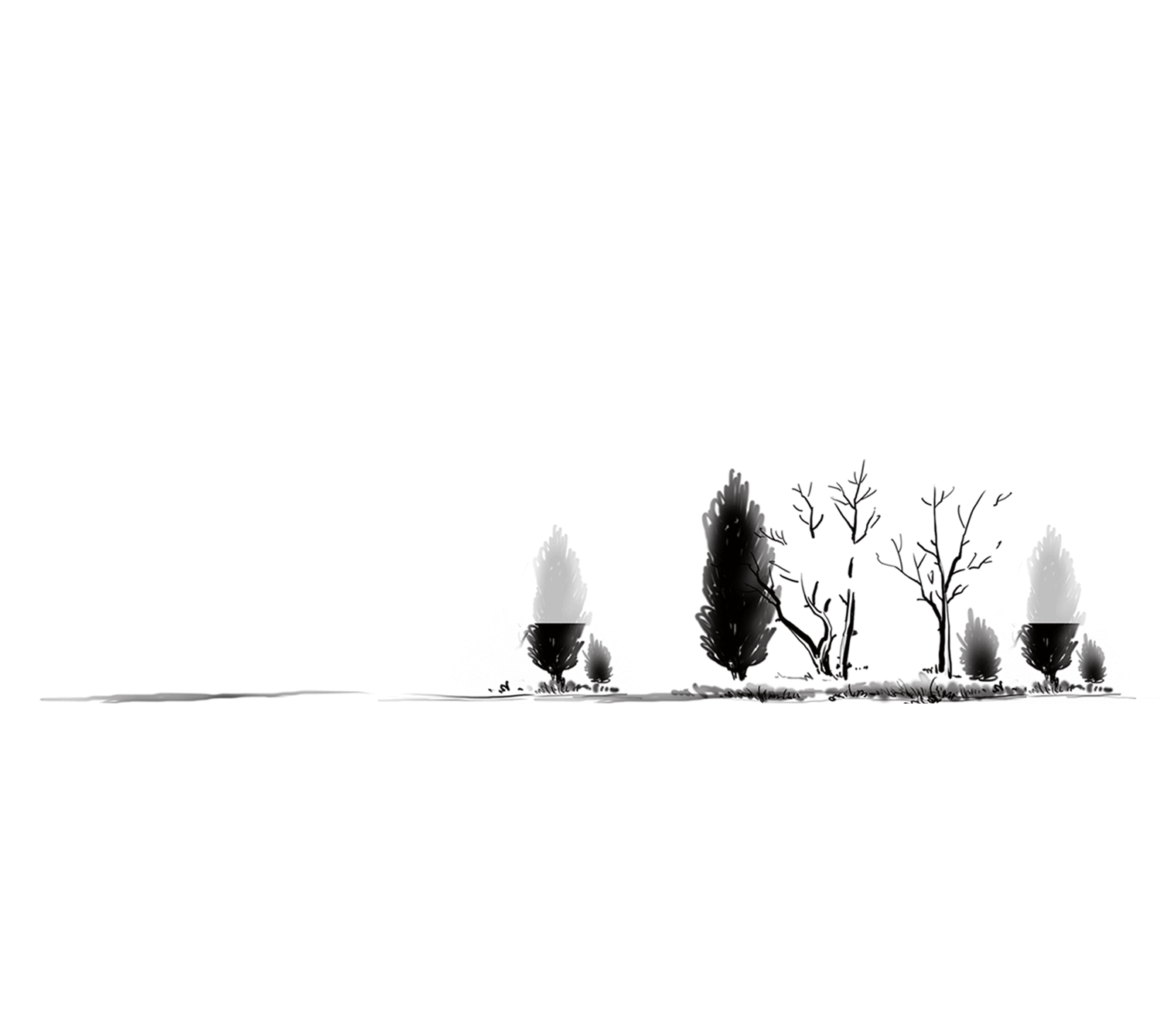 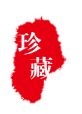 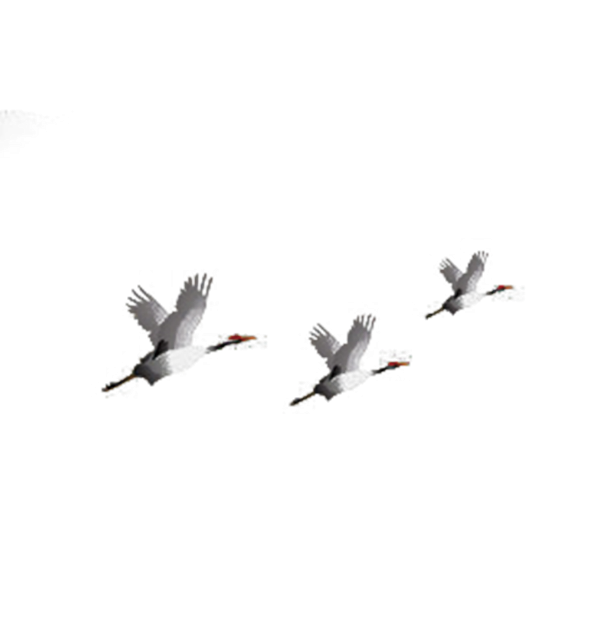 境
界
映水色不别，向月光还度。倾在荷叶中，有时看是露。时间的演变，承载着记忆的画卷，如冰冻的水晶。
映水色不别，向月光还度。倾在荷叶中，有时看是露。时间的演变，承载着记忆的画卷，如冰冻的水晶。
灵一和尚
《与元居士青山潭饮茶》
野泉烟火白云间，
坐饮香茶爱此山。
岩下维舟不忍去，
青溪流水暮潺潺。
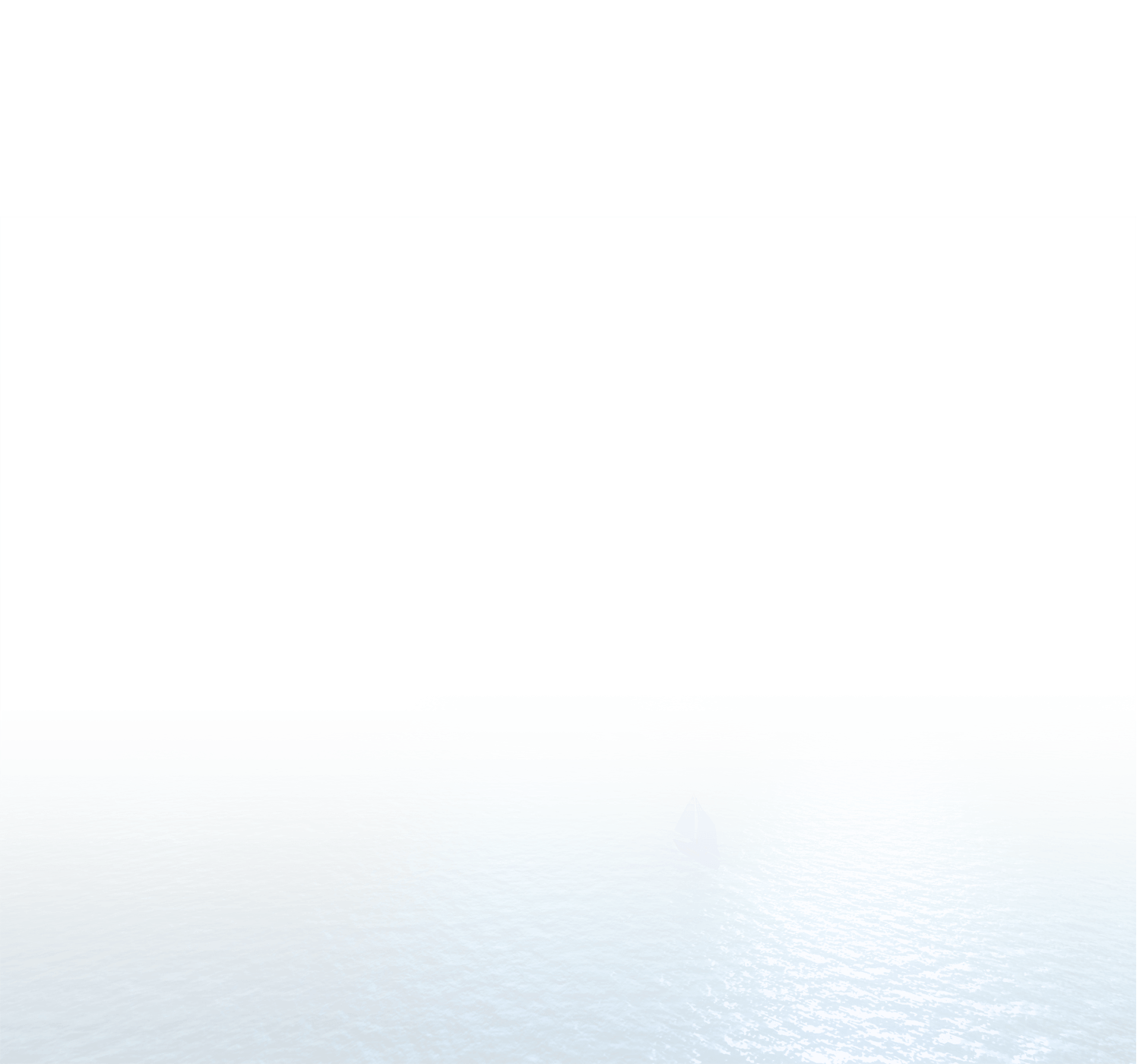 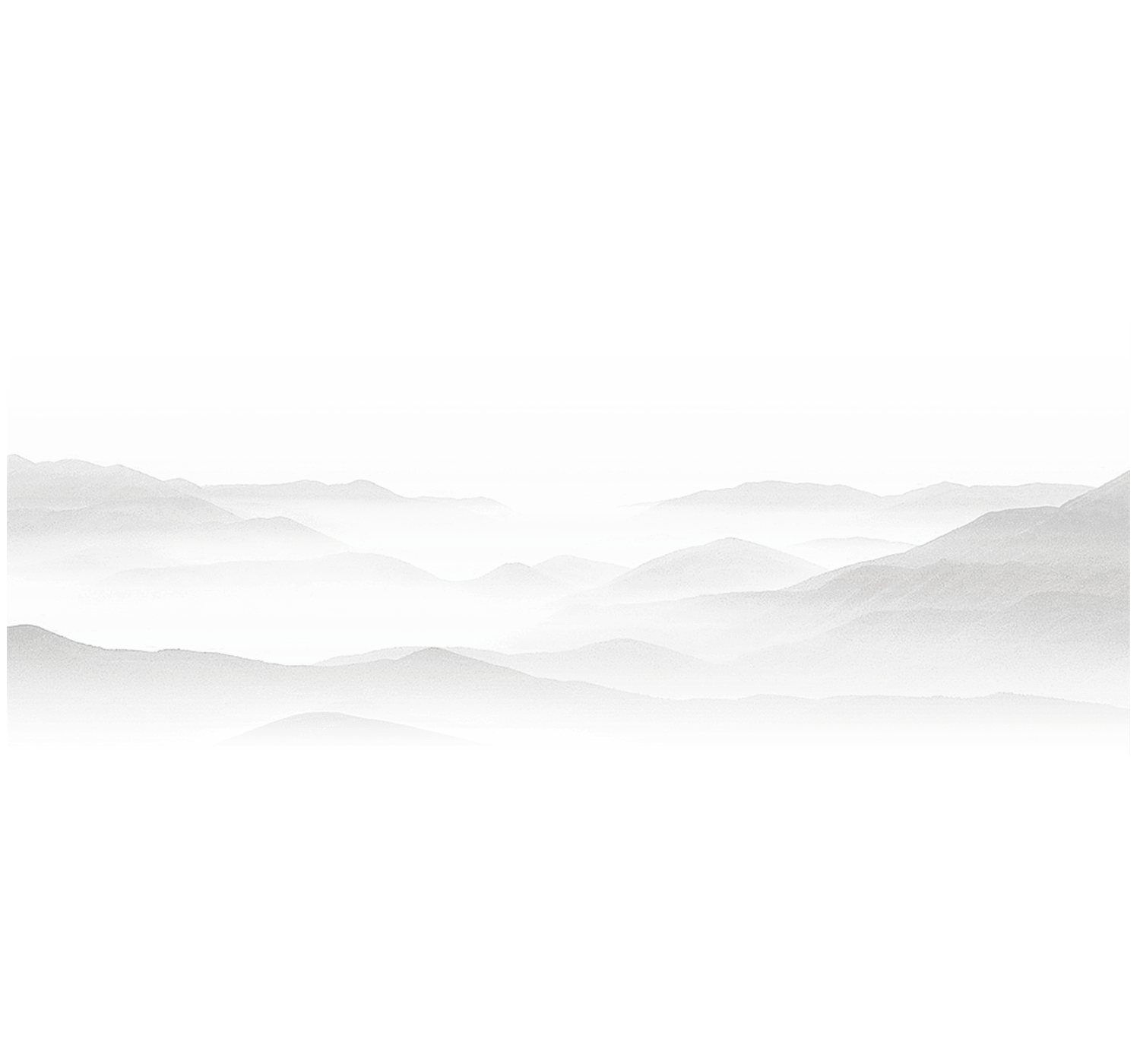 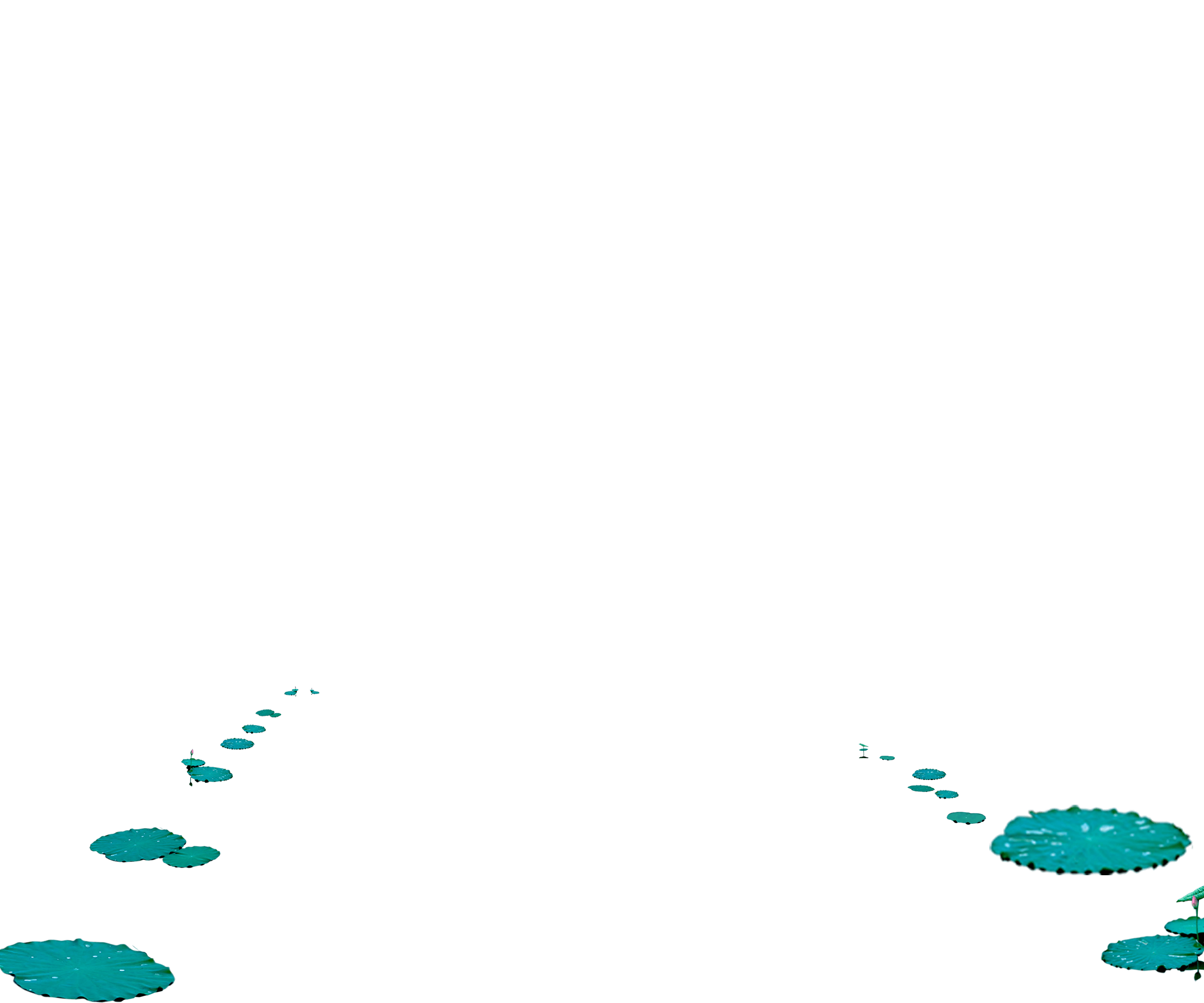 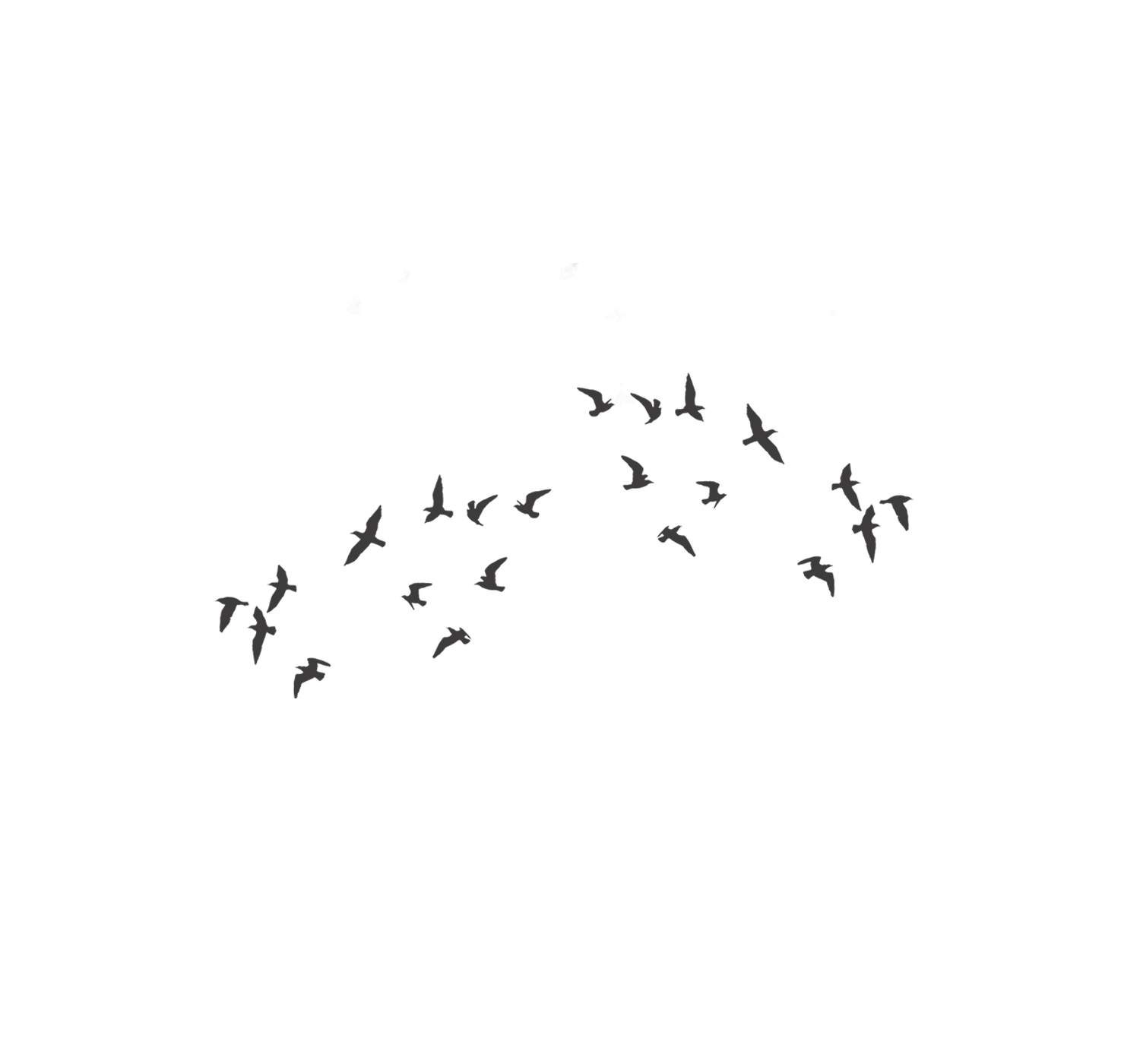 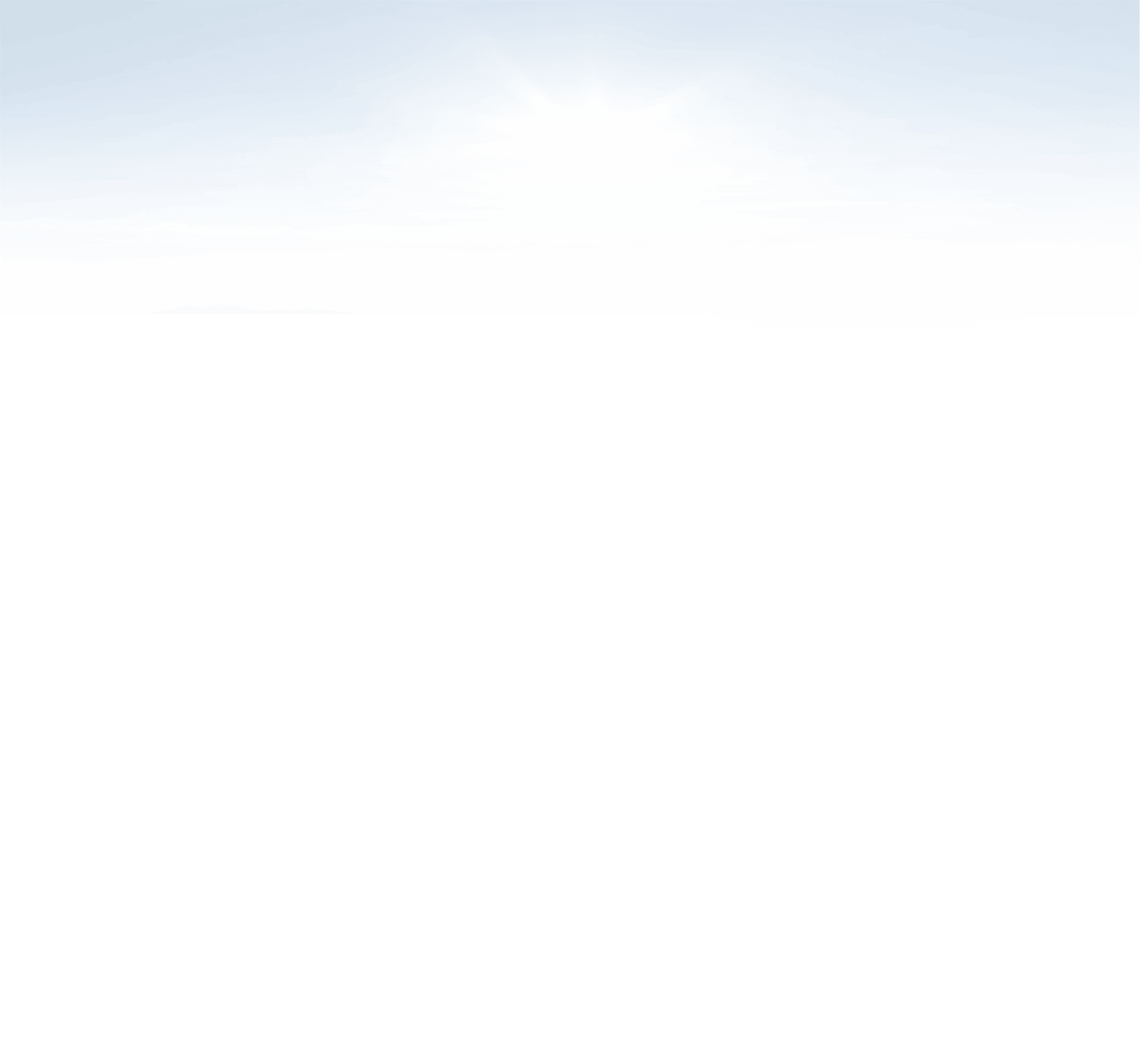 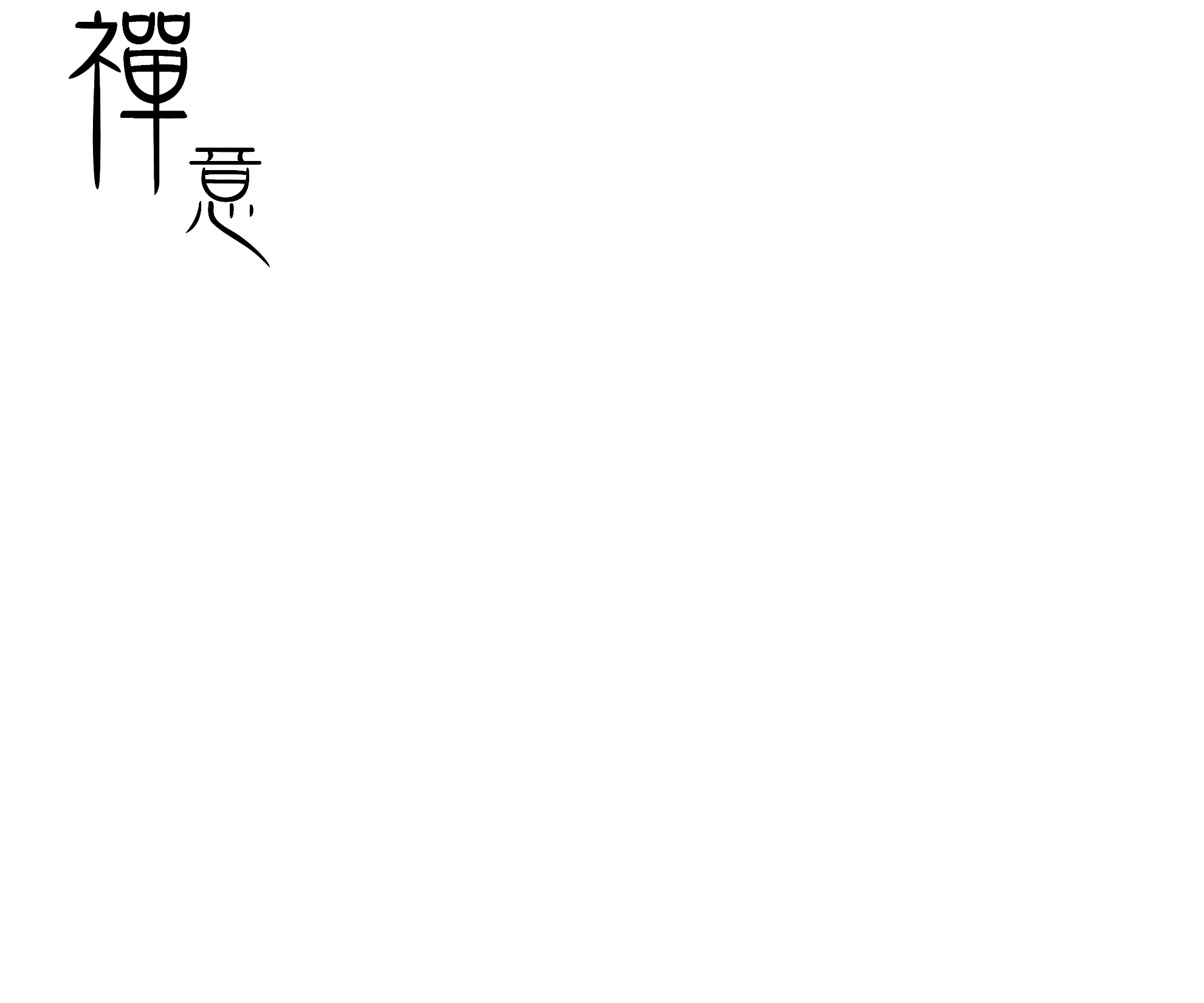 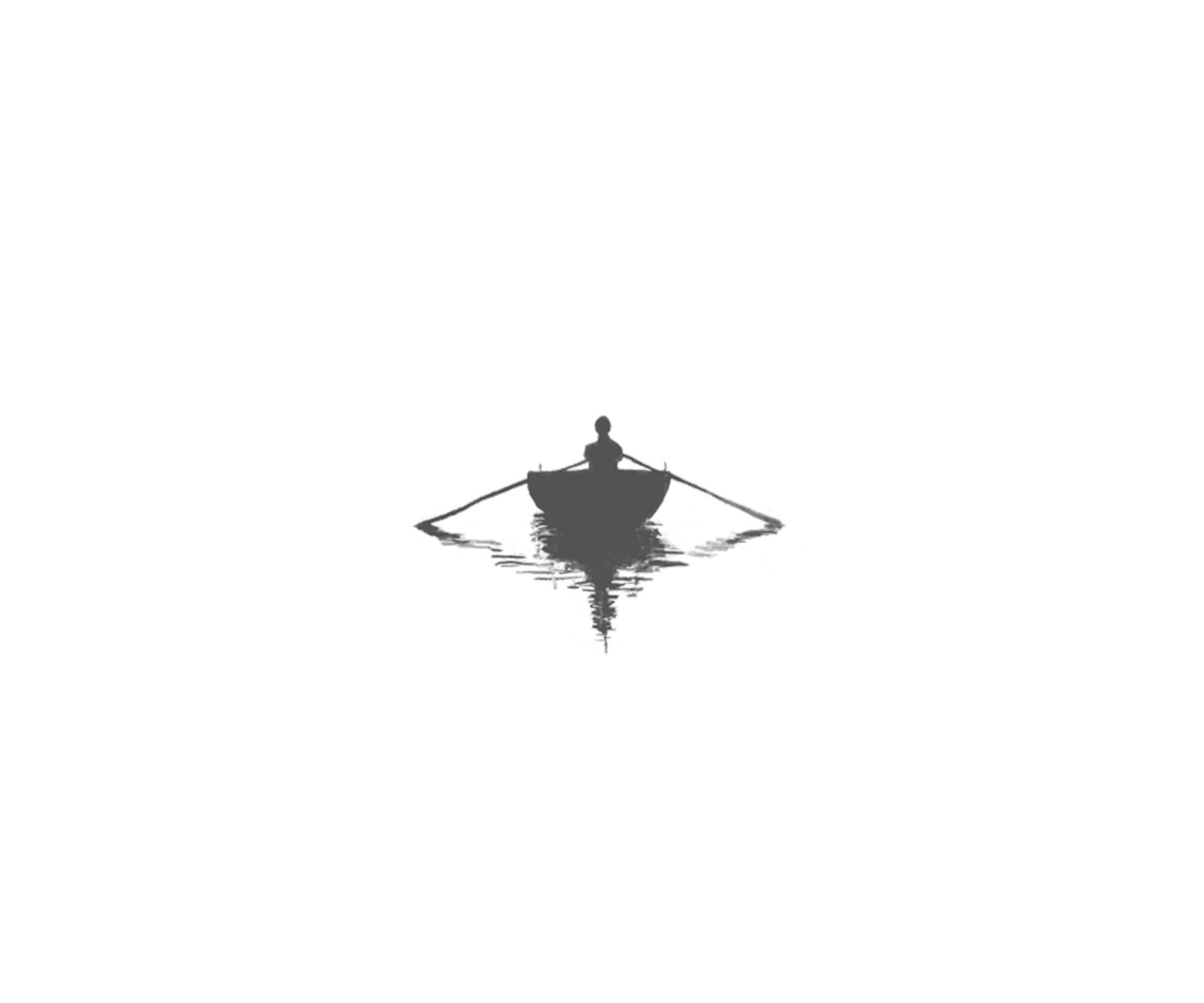 一叶菩提
一花一世界
心如止水  /   了无杂念
一念一心痛，一情一生殇。一花一世界，一树一菩提。一诗一盏茶，一坐一生静。
Early in the day it was whispered that we should sail in a boat, only thou and I, and never a soul in the world would know of this our pilgrimage to no country and to no end.
境
CHOICE IS THE BEGINNING OF HAPPINESS
映水色不别，向月光还度。倾在荷叶中，有时看是露。时间的演变，承载着记忆的画卷，如冰冻的水晶。
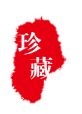 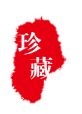 灵一和尚
《与元居士青山潭饮茶》
野泉烟火白云间，
坐饮香茶爱此山。
岩下维舟不忍去，
青溪流水暮潺潺。
映水色不别，向月光还度。倾在荷叶中，有时看是露。时间的演变，承载着记忆的画卷，如冰冻的水晶。
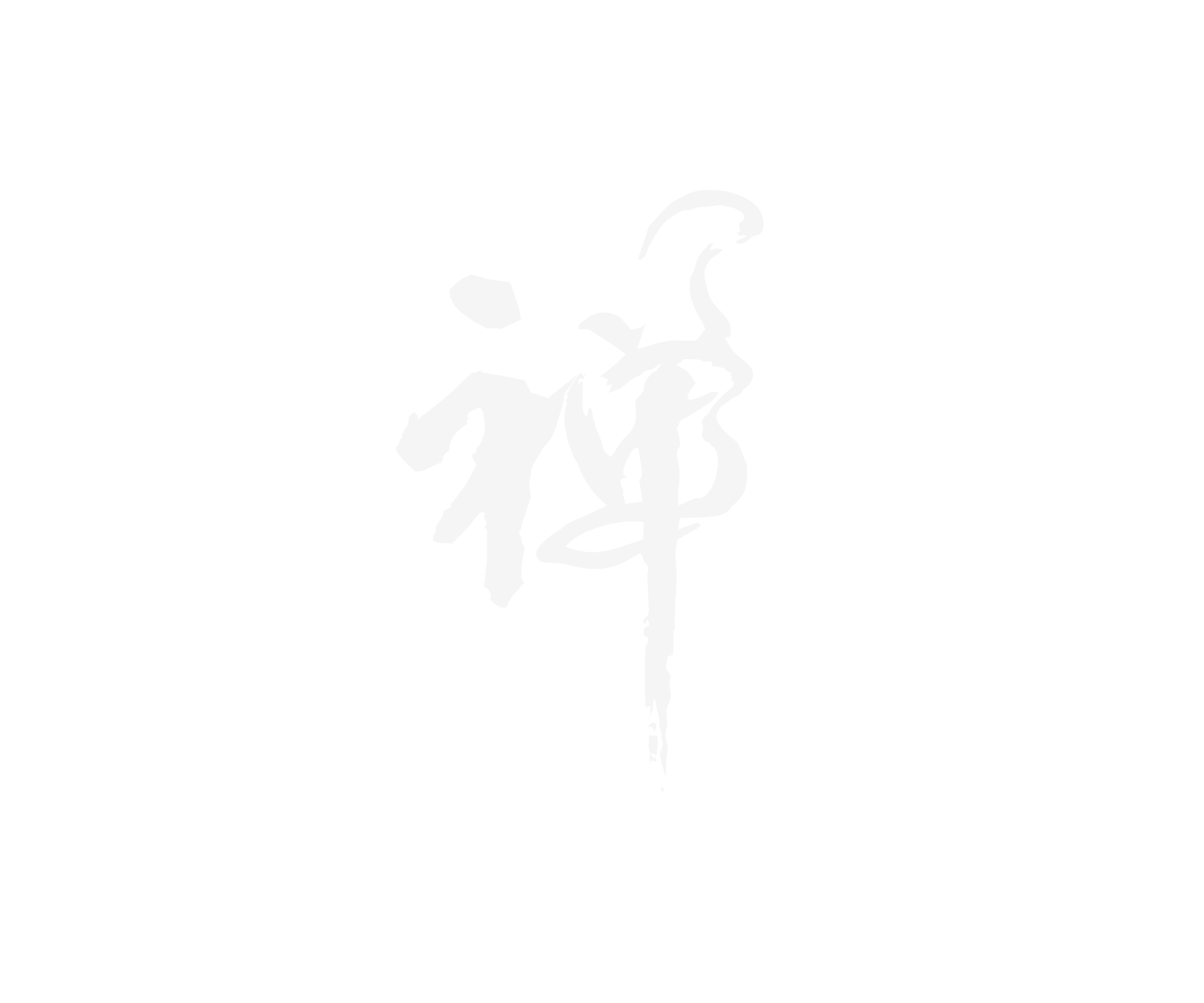 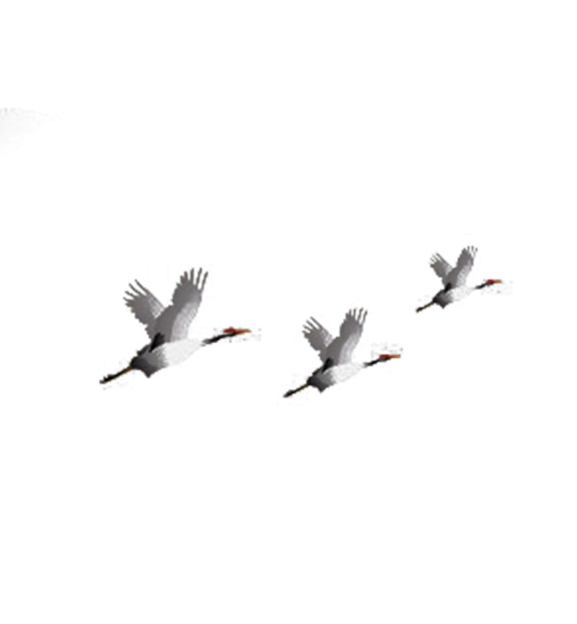 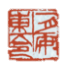 CHOICE IS THE BEGINNING OF HAPPINESS
佛性禅心
佛
映水色不别，向月光还度。倾在荷叶中，有时看是露。时间的演变，承载着记忆的画卷，如冰冻的水晶。
有一种生活，值得等待，有一种生活，来自花园国度；
澄净透明的空气里，阳光穿过浓密的树叶，洒照在飘满花香的千亩土地上。
赤足走在花园中，耳旁隐隐传来鸟儿的呢喃……
时时充盈活力、自由、亲善与和谐，来自花园国度的原味生活，
总是如此轻易的让你爱上，就算是等待，也是一种美丽……
【               】
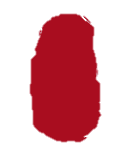 色空
CHOICE IS THE BEGINNING OF HAPPINESS， CHOICE IS THE BEGINNING OF HAPPINESS
映水色不别，向月光还度。倾在荷叶中，有时看是露。时间的演变，承载着记忆的画卷，如冰冻的水晶。
映水色不别，向月光还度。倾在荷叶中，有时看是露。时间的演变，承载着记忆的画卷，如冰冻的水晶。
故人西辞黄鹤楼，烟花三月下扬州。孤帆远影碧空尽，唯见长江天际流。
Early in the day it was whispered that we should sail in a boat, only thou and I, and never a soul in the world would know of this our pilgrimage to no country and to no end.
CHOICE IS THE BEGINNING OF HAPPINESS
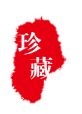 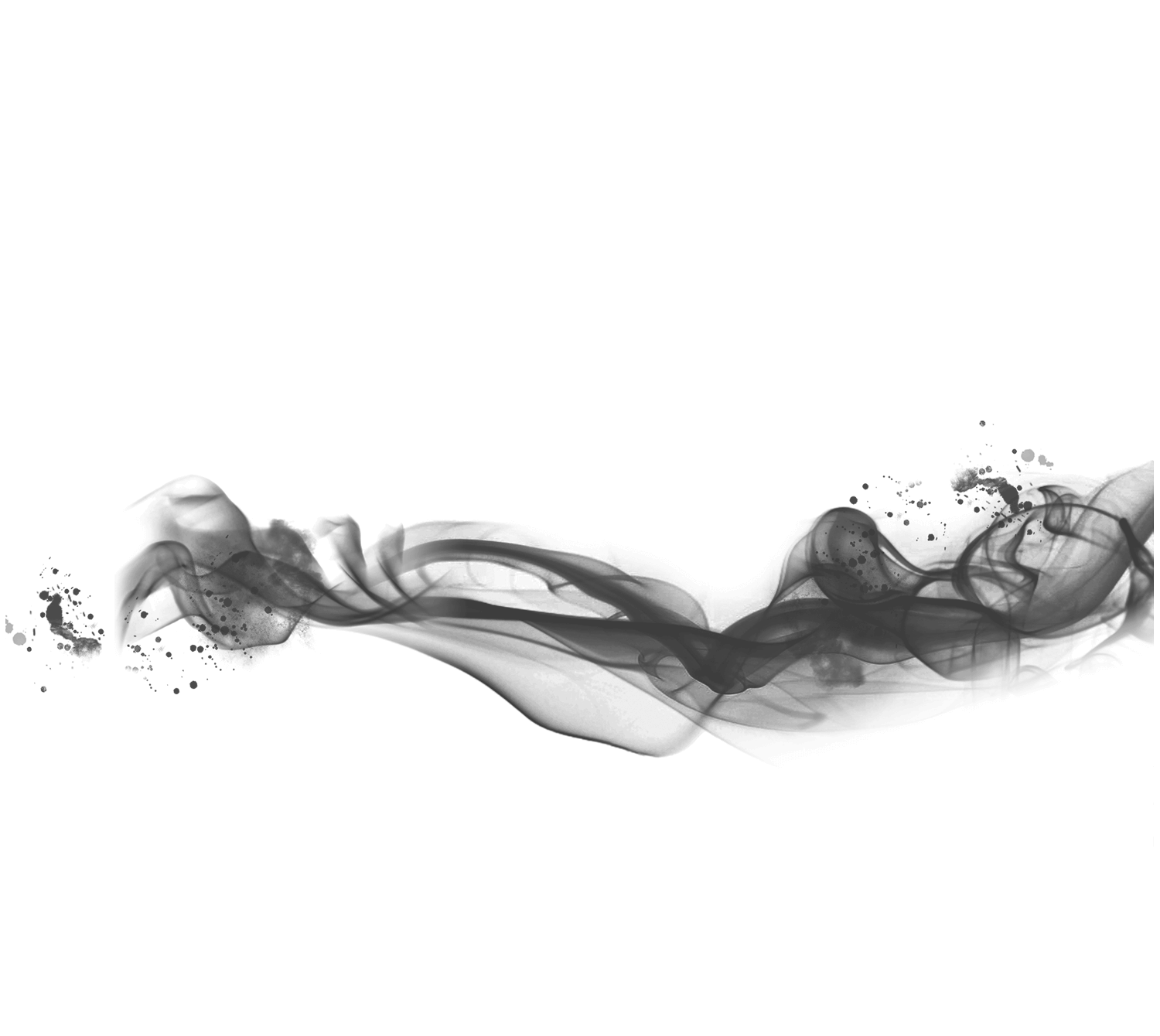 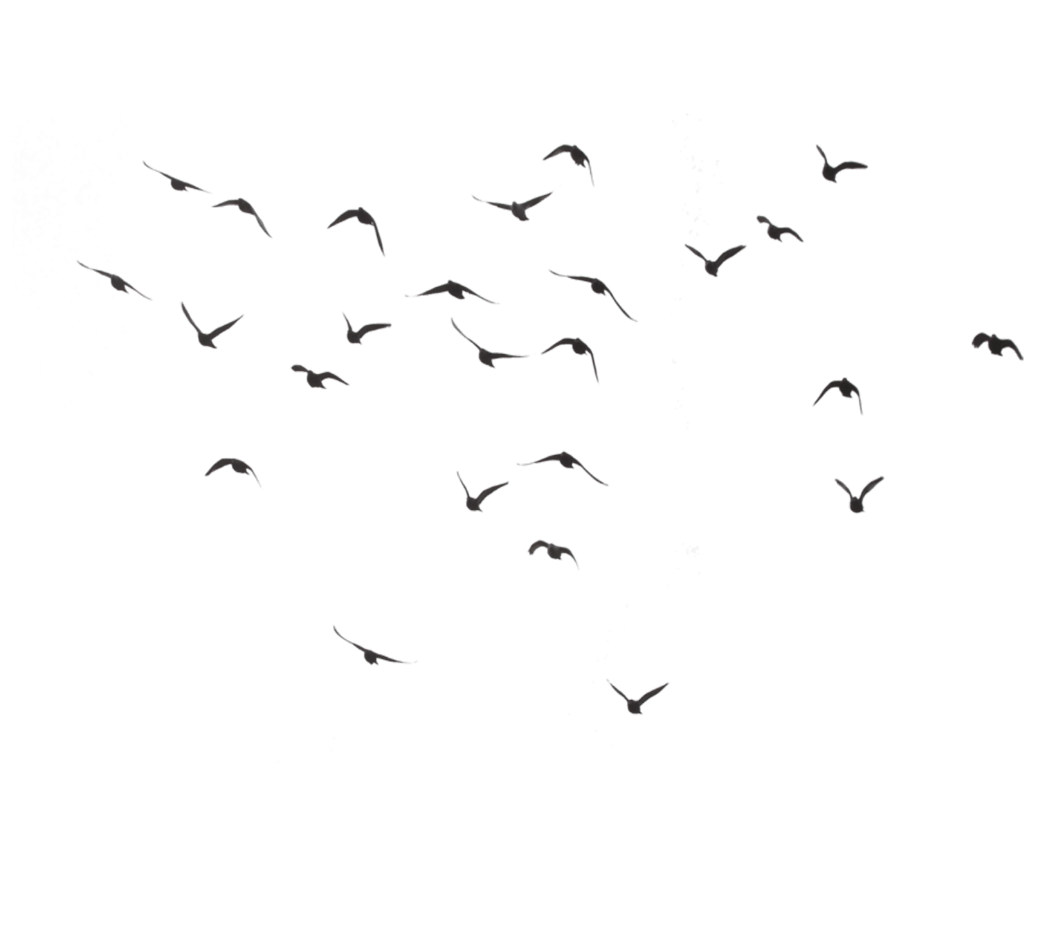 静
芝兰生於深林,不以无人而不芳；君子修道立德,不谓困厄而改节.为之者人也,生死者命也.是以晋重耳之有霸心,生於曹、卫；越王勾践之有霸心,生於会稽.故居下而无忧者,则思不远；处身而常逸者,则志不广.庸知其终始乎?
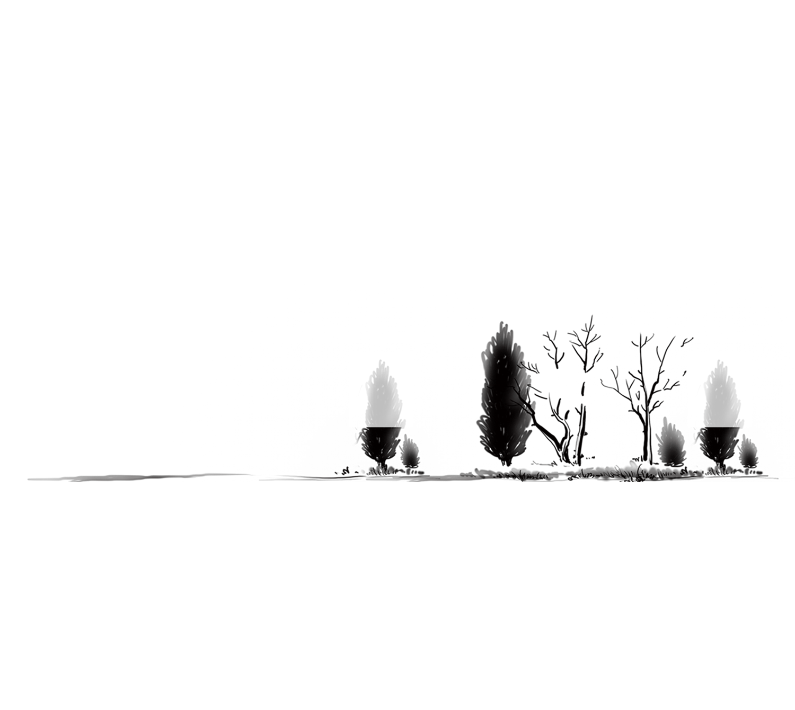 以
JINGYIXIUSHEN
修
身
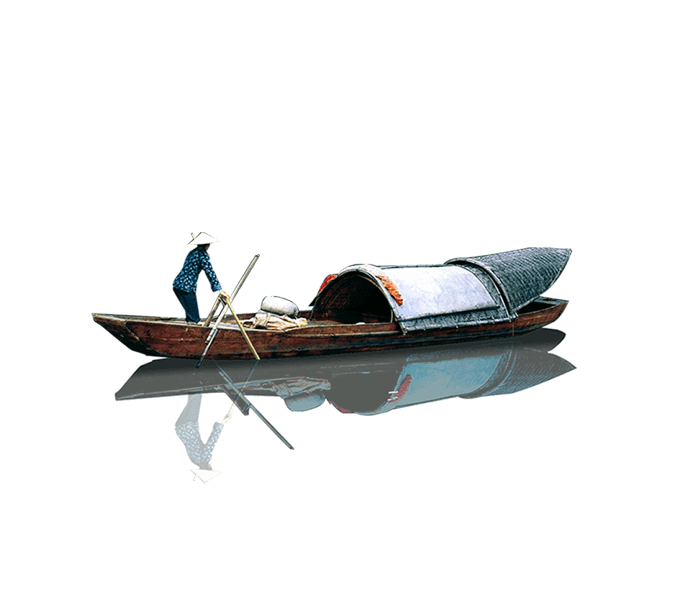 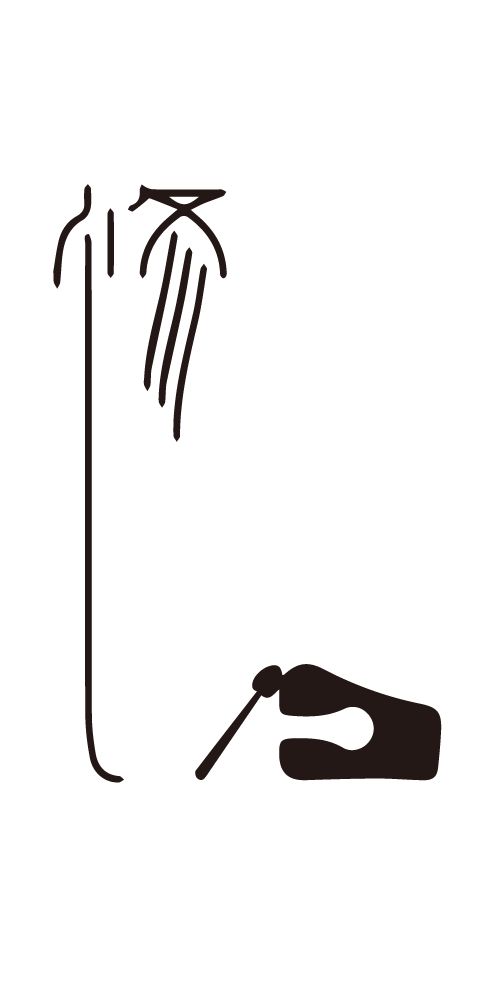 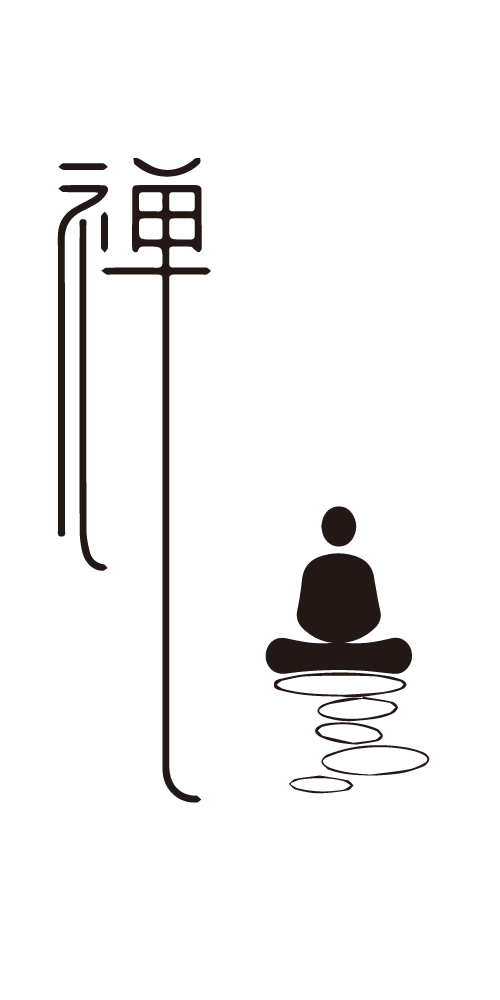 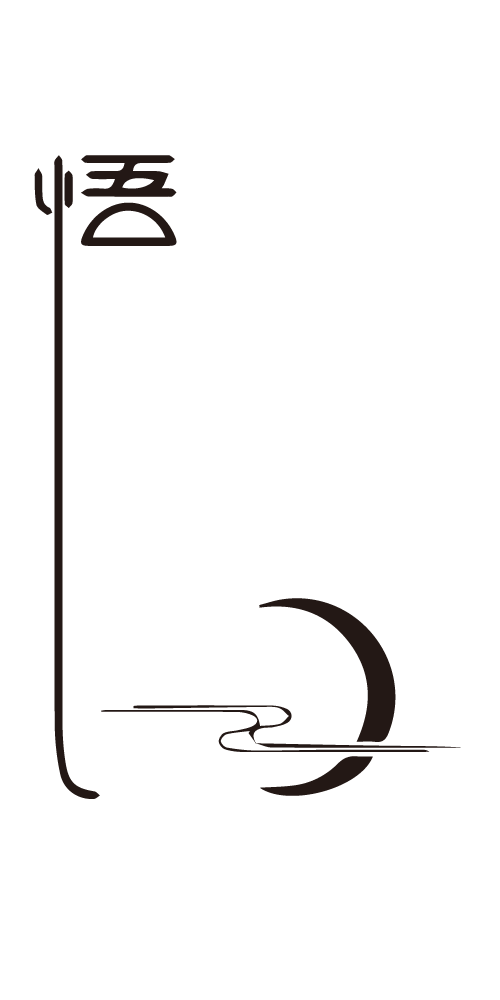 芝兰生於深林,不以无人而不芳；君子修道立德,不谓困厄而改节.为之者人也,生死者命也.是以晋重耳之有霸心,生於曹、卫；越王勾践之有霸心,生於会稽.故居下而无忧者,则思不远；处身而常逸者,则志不广.庸知其终始乎?
芝兰生於深林,不以无人而不芳；君子修道立德,不谓困厄而改节.为之者人也,生死者命也.是以晋重耳之有霸心,生於曹、卫；越王勾践之有霸心,生於会稽.故居下而无忧者,则思不远；处身而常逸者,则志不广.庸知其终始乎?
芝兰生於深林,不以无人而不芳；君子修道立德,不谓困厄而改节.为之者人也,生死者命也.是以晋重耳之有霸心,生於曹、卫；越王勾践之有霸心,生於会稽.故居下而无忧者,则思不远；处身而常逸者,则志不广.庸知其终始乎?
JINGYIXIUSHEN
JINGYIXIUSHEN
JINGYIXIUSHEN
故人西辞黄鹤楼，烟花三月下扬州。孤帆远影碧空尽，唯见长江天际流。
Early in the day it was whispered that we should sail in a boat, only thou and I, and never a soul in the world would know of this our pilgrimage to no country and to no end.
灵一和尚
《与元居士青山潭饮茶》
野泉烟火白云间，
坐饮香茶爱此山。
岩下维舟不忍去，
青溪流水暮潺潺。
CHOICE IS THE BEGINNING OF HAPPINESS
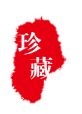 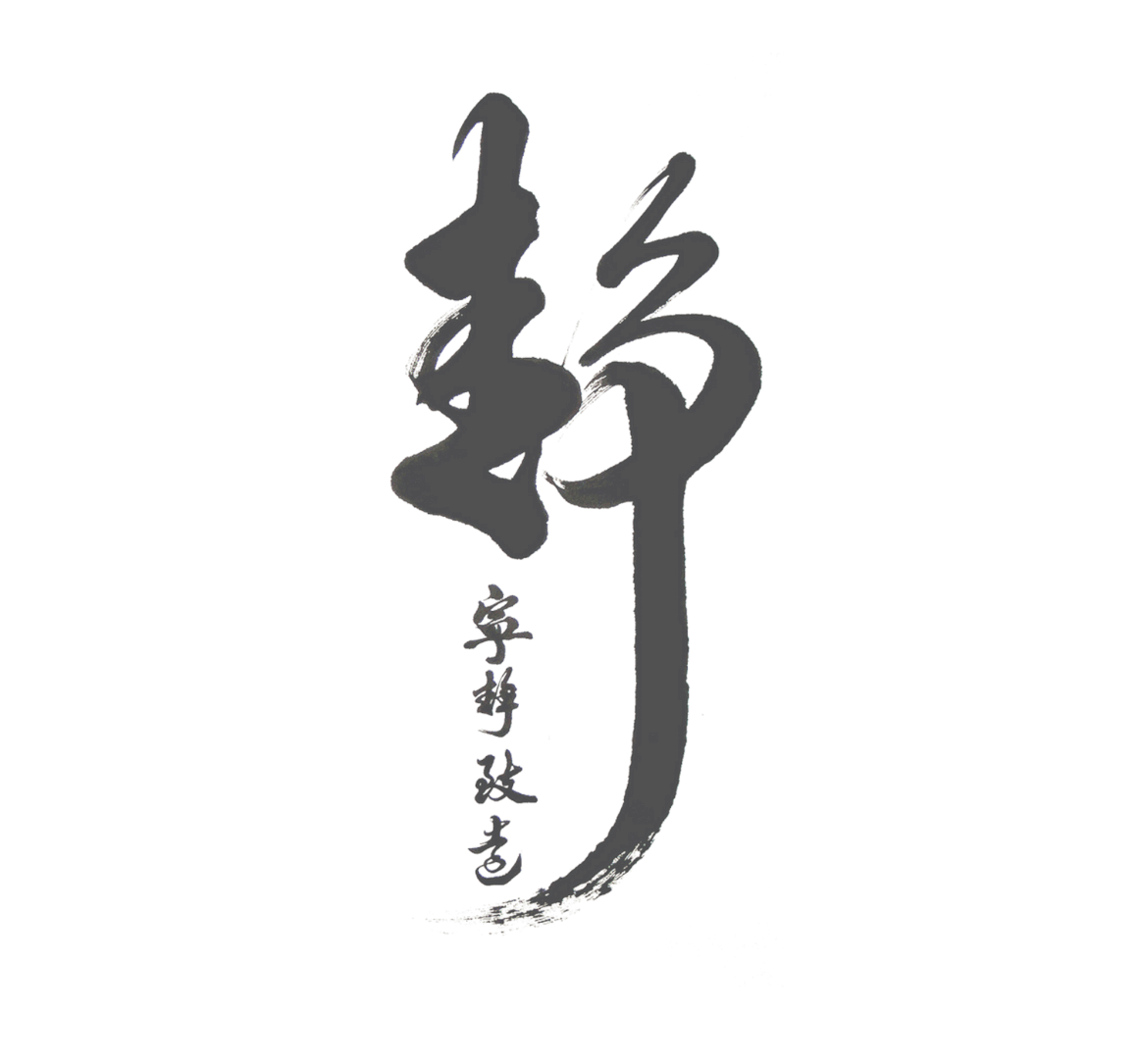 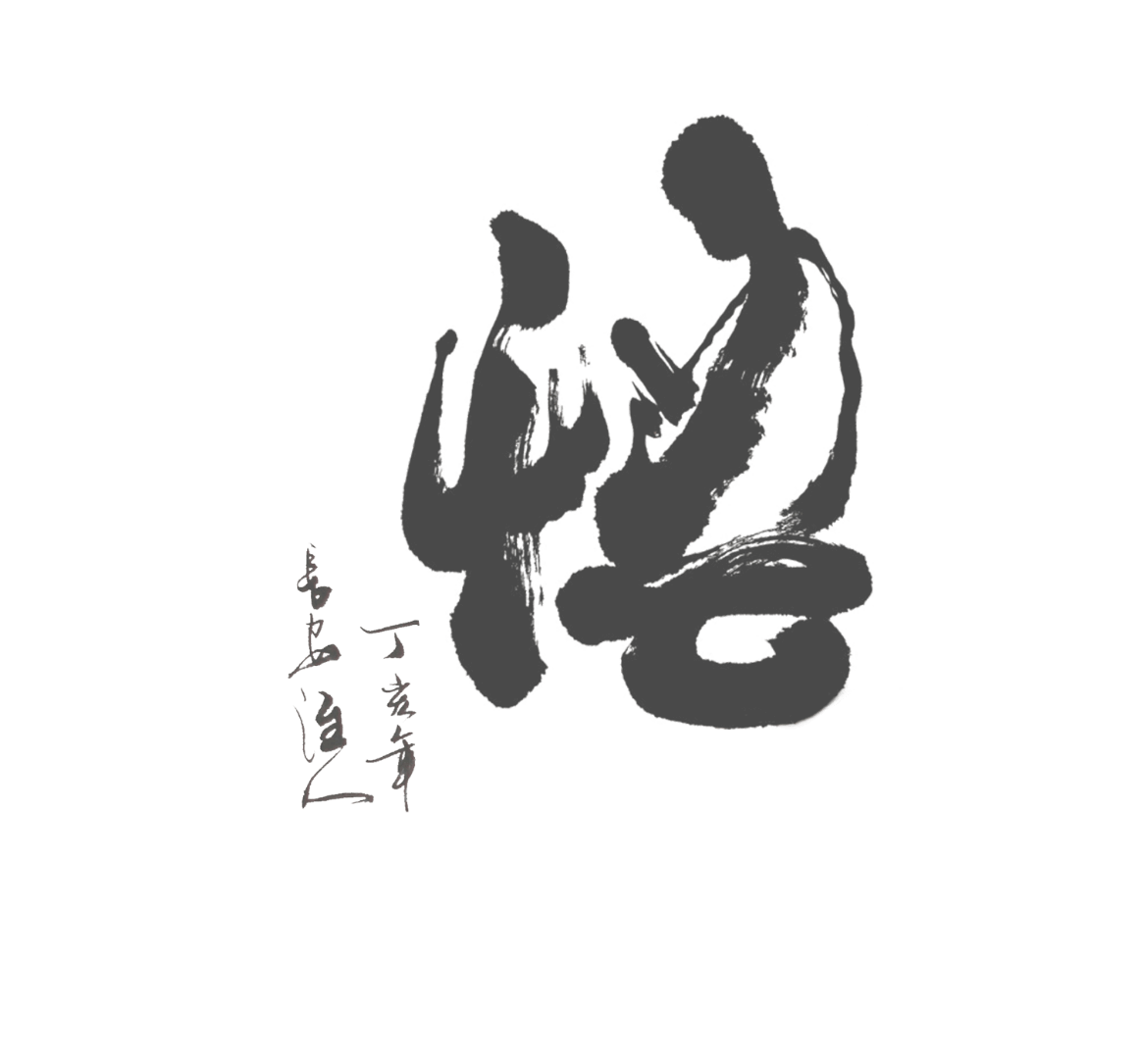 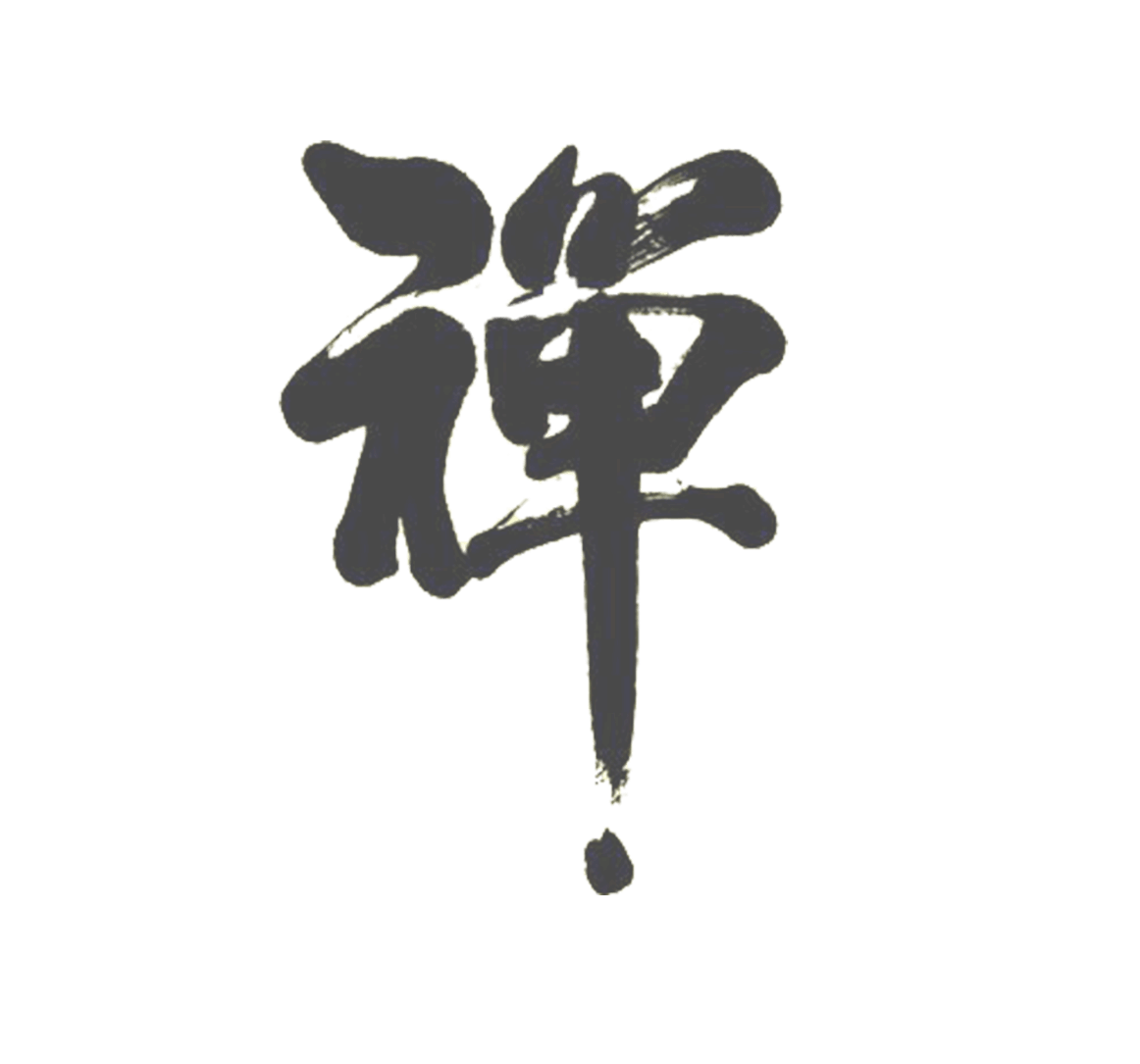 Early in the day it was whispered that we should sail in a boat, only thou and I, and never a soul in the world would know of this our pilgrimage to no country and to no end.
CHOICE IS THE BEGINNING OF HAPPINESS
Early in the day it was whispered that we should sail in a boat, only thou and I, and never a soul in the world would know of this our pilgrimage to no country and to no end.
CHOICE IS THE BEGINNING OF HAPPINESS
Early in the day it was whispered that we should sail in a boat, only thou and I, and never a soul in the world would know of this our pilgrimage to no country and to no end.
CHOICE IS THE BEGINNING OF HAPPINESS
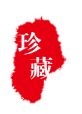 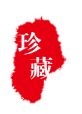 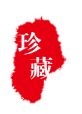 《江雪》
柳宗元
Early in the day it was whispered that we should sail in a boat, only thou and I, and never a soul in the world would know of this our pilgrimage to no country and to no end.
千山鸟飞绝，
万径人踪灭。
孤舟蓑笠翁，
独钓寒江雪。
CHOICE IS THE BEGINNING OF HAPPINESS
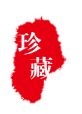 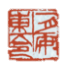 CHOICE IS THE BEGINNING OF HAPPINESS
佛性禅心
有一种生活，值得等待，有一种生活，来自花园国度；
澄净透明的空气里，阳光穿过浓密的树叶，洒照在飘满花香的千亩土地上。
赤足走在花园中，耳旁隐隐传来鸟儿的呢喃……
时时充盈活力、自由、亲善与和谐，来自花园国度的原味生活，
总是如此轻易的让你爱上，就算是等待，也是一种美丽……
【               】
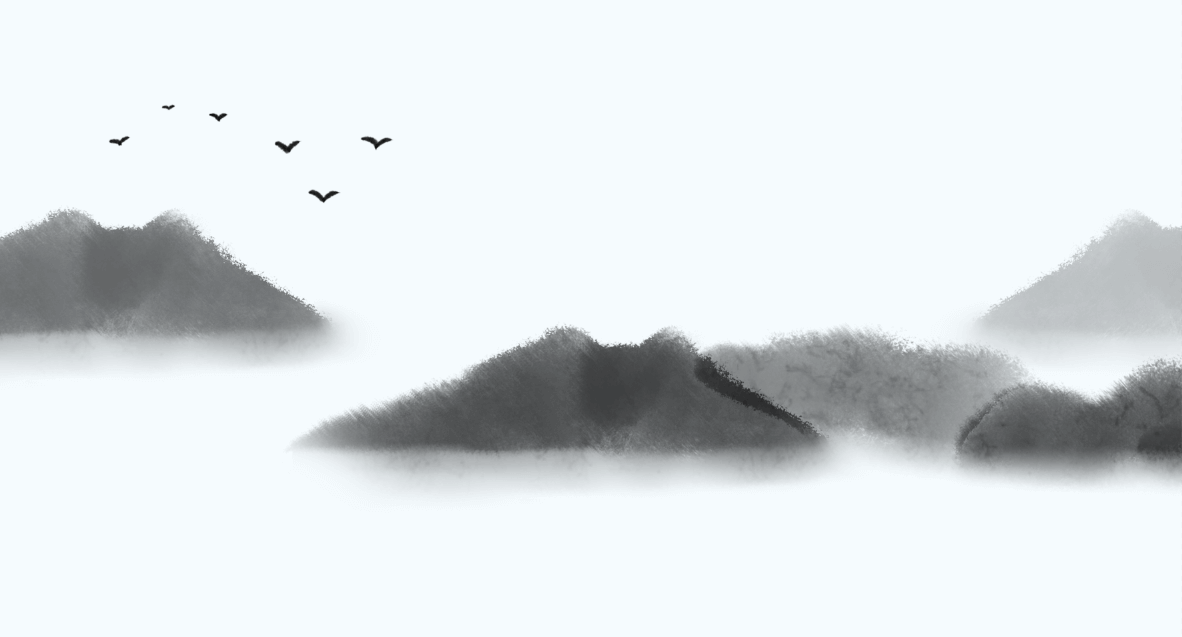 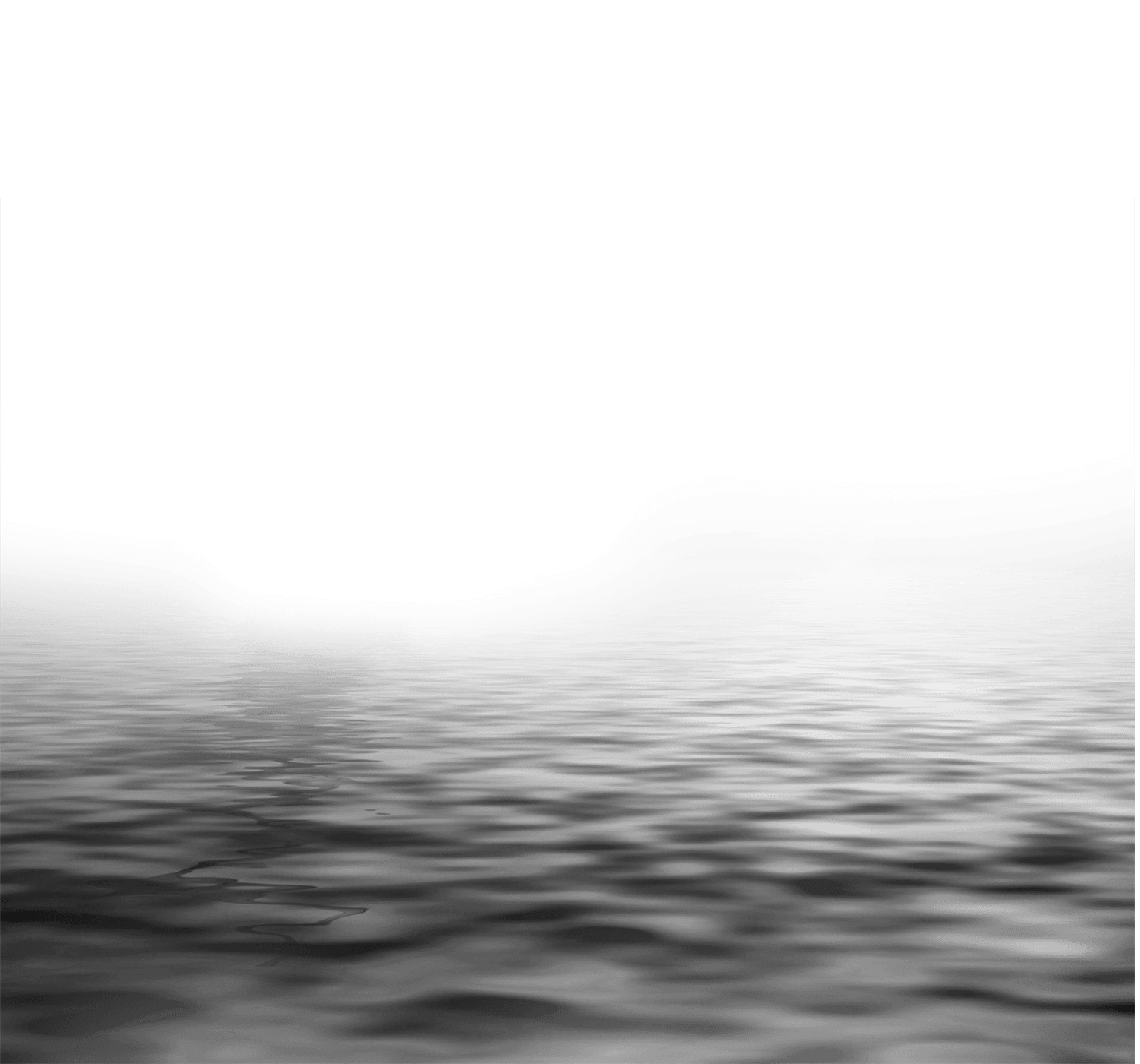 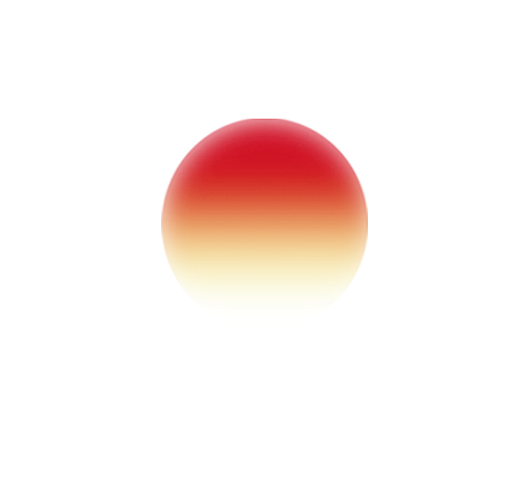 禅
映水色不别，向月光还度。倾在荷叶中，有时看是露。时间的演变，承载着记忆的画卷，如冰冻的水晶。
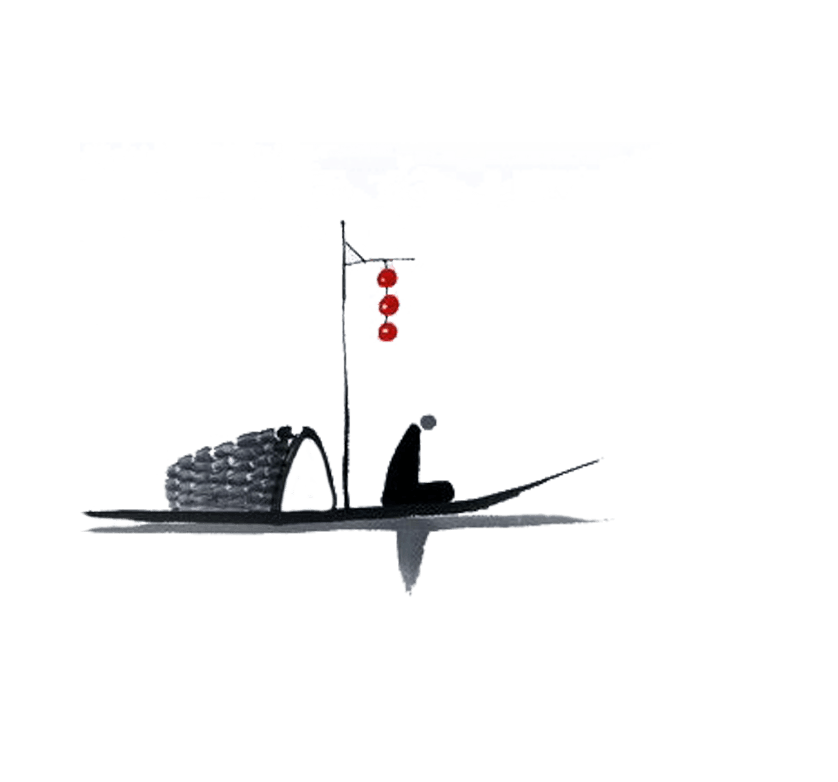 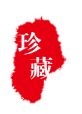 映水色不别，向月光还度。倾在荷叶中，有时看是露。时间的演变，承载着记忆的画卷，如冰冻的水晶。
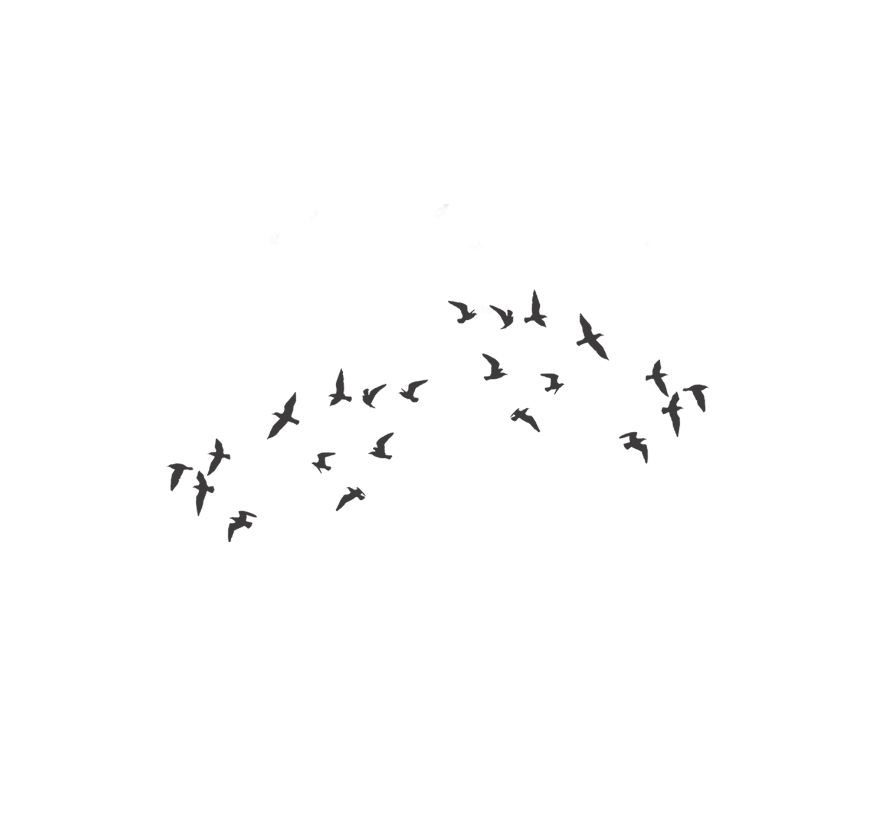 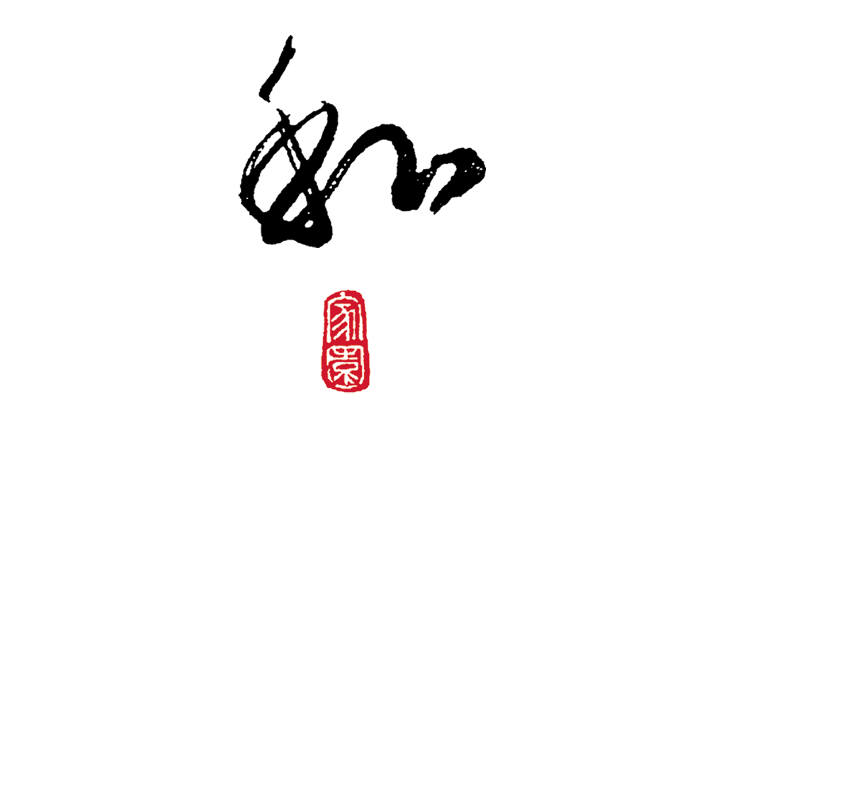 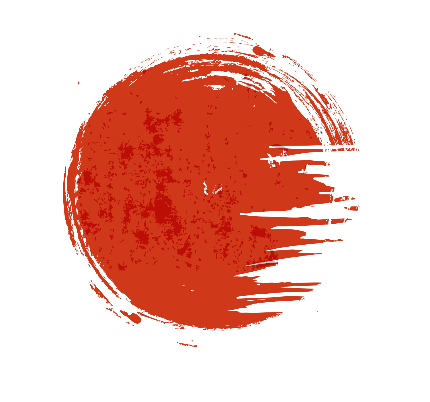 接天莲叶无穷碧  
       映日荷花别样红
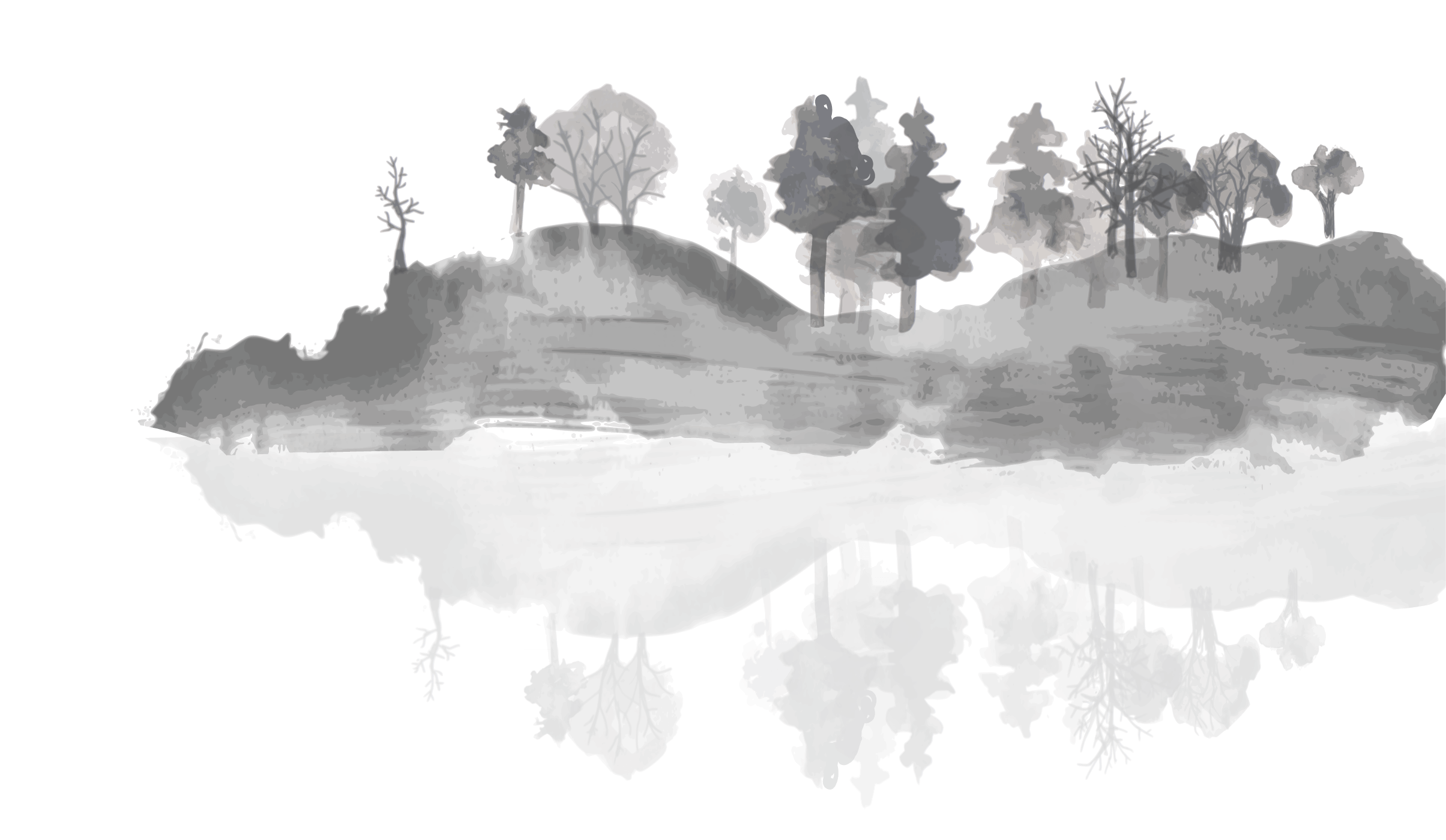 禅
悟
道
映水色不别，向月光还度。倾在荷叶中，有时看是露。时间的演变，承载着记忆的画卷，如冰冻的水晶。
映水色不别，向月光还度。倾在荷叶中，有时看是露。时间的演变，承载着记忆的画卷，如冰冻的水晶。
映水色不别，向月光还度。倾在荷叶中，有时看是露。时间的演变，承载着记忆的画卷，如冰冻的水晶。
CHOICE IS THE BEGINNING OF HAPPINESS， CHOICE IS THE BEGINNING OF HAPPINESS
CHOICE IS THE BEGINNING OF HAPPINESS， CHOICE IS THE BEGINNING OF HAPPINESS
CHOICE IS THE BEGINNING OF HAPPINESS， CHOICE IS THE BEGINNING OF HAPPINESS
冰冻的水晶
冰冻的水晶
冰冻的水晶
流
映水色不别，向月光还度。倾在荷叶中，有时看是露。时间的演变，承载着记忆的画卷，如冰冻的水晶。
映水色不别，向月光还度。倾在荷叶中，有时看是露。时间的演变，承载着记忆的画卷，如冰冻的水晶。
映水色不别，向月光还度。倾在荷叶中，有时看是露。时间的演变，承载着记忆的画卷，如冰冻的水晶。
Early in the day it was whispered that we should sail in a boat, only thou and I, and never a soul in the world would know of this our pilgrimage to no country and to no end.
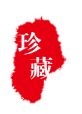 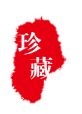 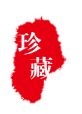 孤帆远影碧空尽
映水色不别，向月光还度。倾在荷叶中，有时看是露。时间的演变，承载着记忆的画卷，如冰冻的水晶。
禅
映水色不别，向月光还度。倾在荷叶中，有时看是露。时间的演变，承载着记忆的画卷，如冰冻的水晶。
CHOICE IS THE BEGINNING OF HAPPINESS， CHOICE IS THE BEGINNING OF HAPPINESS
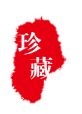 冰冻的水晶
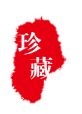 灵一和尚
《与元居士青山潭饮茶》
野泉烟火白云间，
坐饮香茶爱此山。
岩下维舟不忍去，
青溪流水暮潺潺。
映水色不别，向月光还度。倾在荷叶中，有时看是露。时间的演变，承载着记忆的画卷，如冰冻的水晶。
静
映水色不别，向月光还度。倾在荷叶中，有时看是露。时间的演变，承载着记忆的画卷，如冰冻的水晶。
CHOICE IS THE BEGINNING OF HAPPINESS， CHOICE IS THE BEGINNING OF HAPPINESS
映水色不别，向月光还度。倾在荷叶中，有时看是露。时间的演变，承载着记忆的画卷，如冰冻的水晶。
味
茶
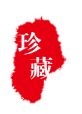 禅
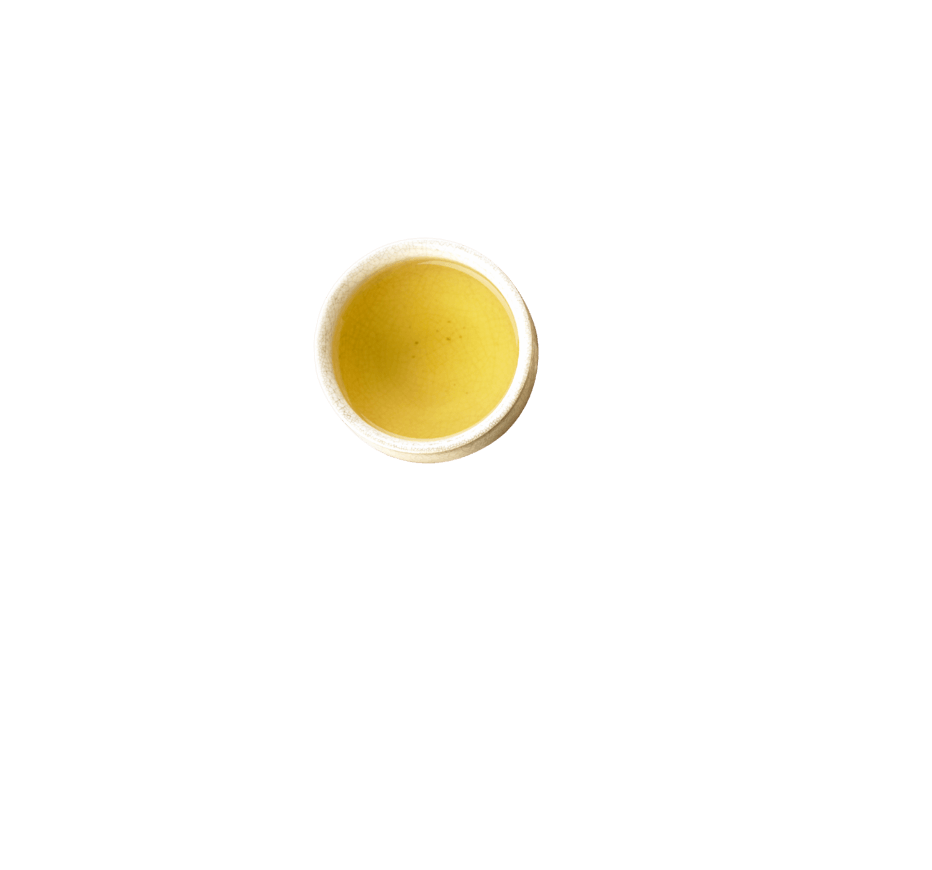 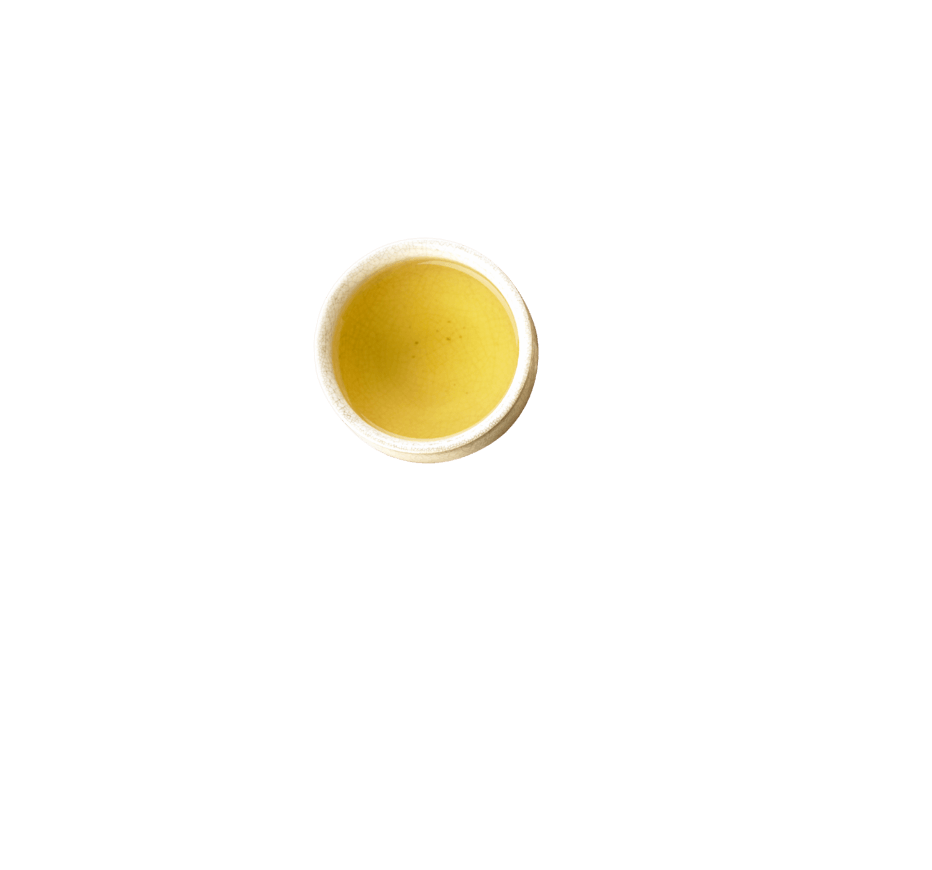 味
茶
禅
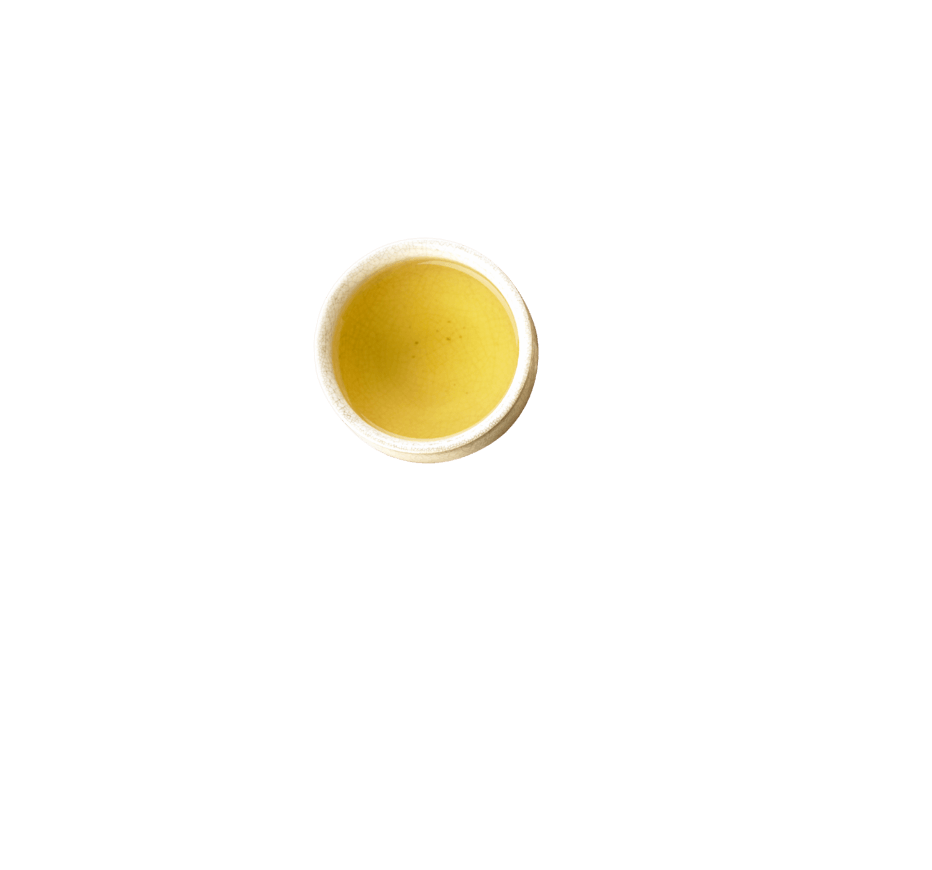 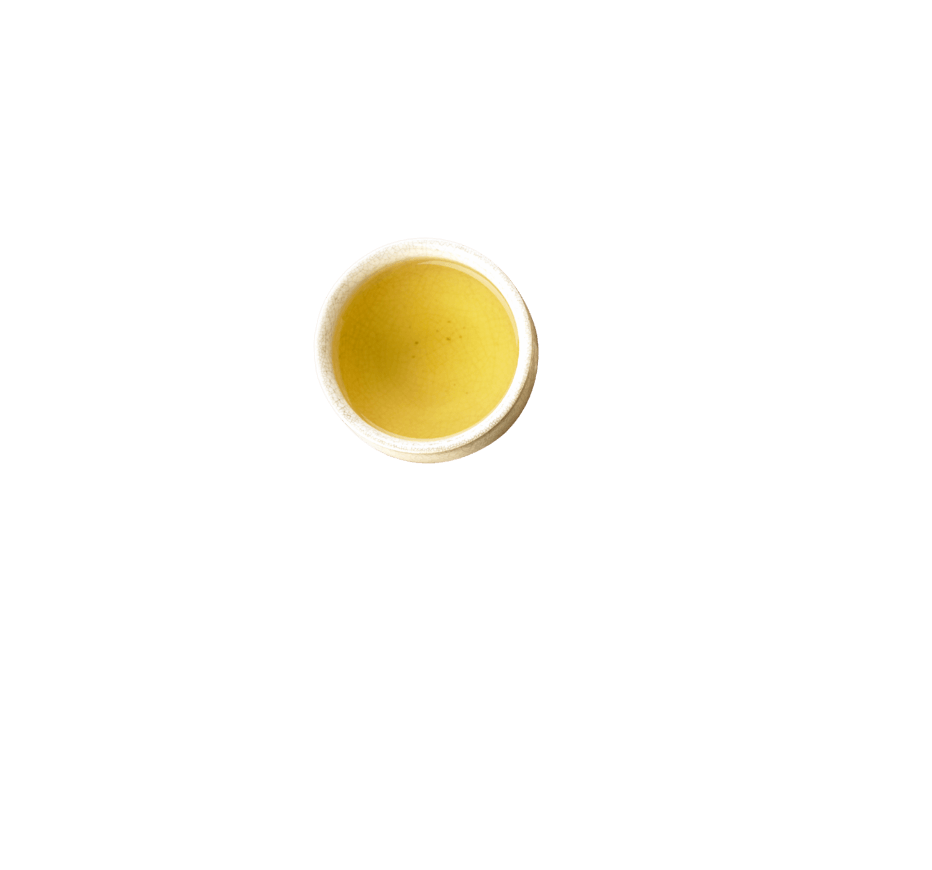 Early in the day it was whispered that we should sail in a boat, only thou and I, and never a soul in the world would know of this our pilgrimage to no country and to no end.
CHOICE IS THE BEGINNING OF HAPPINESS
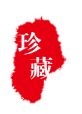